Мужской взгляд на                        женское развитие
Организатор: Ангелина Ульданова
Тел. +79279534550
Электронная почта: Angela82-82@mail.ru
Женщины познакомились, объединились, получили моральную поддержку и восхищение от мужчин. Спикеры-мужчины из разных областей жизнедеятельности (спорт, политика, предпринимательство, медицина, культура) отметили, что женщины многозадачные: совмещают заботу о семье и детях, предпринимательство, общественную и благотворительную деятельность, поделились своим видением на женское развитие в обществе, при выполнении на нее основных обязанностей по рождению и воспитанию детей, поддержании "Домашнего очага".
Каждая женщина нуждается в перезагрузке, а что может быть лучше дружеского общения! Форум имел положительное воздействие на психологическое здоровье, помог снять стресс и напряжение, освежить ум и восстановить эмоциональное равновесие.
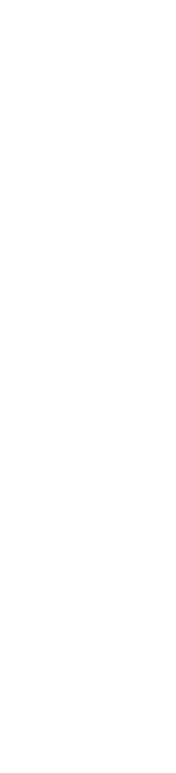 Форум помог развить профессиональные навыки, мотивацию на новые свершения, сплотить участниц, наметить фокус на дальнейшее развитие. Умение планировать и распределять время помогает женщинам эффективно балансировать между карьерой и семейной жизнью.Таким образом, женщинам удается совмещать деловые амбиции с выполнением традиционных домашних обязанностей, подтверждая свою способность к многозадачности и гибкости в самых разных жизненных сферах.